2018 慧灯小组 «佛说稻杆经»视频9-22022-01-10
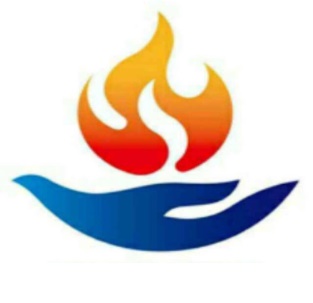 学习内容
一： 内容： 
1：发菩提心
2：与上个视频的衔接
3：经文释义
于受贪着。名之为爱。增长爱者。名之为取。从取而生。能生业者。名之为有。而从彼因所生之蕴。名之为生。生已。蕴成熟者。名之为老。老已。蕴灭坏者。名之为死。临终之时。内具贪着及热恼者。名之为愁。从愁而生诸言辞者。名之为叹。五识身受苦者。名之为苦。作意意识受诸苦者。名之为忧。具如是等及随烦恼者。名之为恼。大黑闇故。故名无明。造作故名诸行。了别故名识。相依故。名名色。为生门故名六入。触故。名触。受故。名受。渴故。名爱。取故。名取。生后有故名有。生蕴故。名生。蕴熟故。名老。蕴坏故。名死。愁故。名愁。叹故名叹。恼身故。名苦。恼心故。名忧。烦恼故。名恼。 

二： 问题讨论
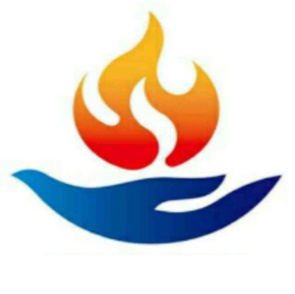 发菩提心
菩提心非常重要，让我们的修行方向归于大乘佛教。

造作的菩提心 Vs 真实的菩提心： 遇到关键的时候会不会把自己的事情作为头等大事。

不断训练，逐渐产生真实的菩提心。

每次听课、修行都下定决心让天下众生离苦得乐，长期奋斗目标。

首先自己要成佛，要闻思修。
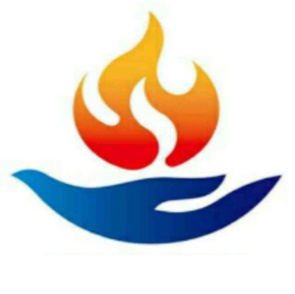 回顾：十二缘起图
爱、取、有
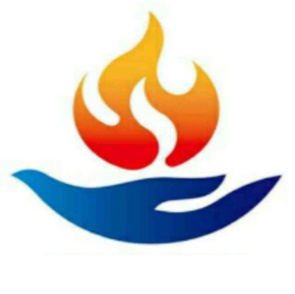 于受贪着。名之为爱。增长爱者。名之为取。从取而生。能生业者。名之为有。

感受到了之后，就产生了贪着（喜欢的）或厌恶（不喜欢的），这就是爱。是心理的反应，是下一世的因。还不会造业。
爱的增长，没控制住并产生的实际行动叫取。
善业和恶业叫做有，是六道轮回的因。轮回没有的时候才叫解脱。（烧香拜佛，持戒，等）
现实中每一件事情都离不开爱取有，是来世的因。没有爱的话，过去的因是不能成熟的，就像种子没有合适的湿度和水分不能发芽一样。

例子： 听到了音乐的声音喜欢，这就是爱。这时候还没有行动的阶段叫爱。买票去听音乐会了，就是取。然后还想再重复地听，又买了第二三次票，这时候业业已经种下。
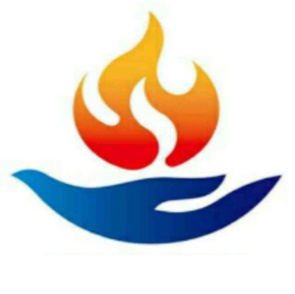 而从彼因所生之蕴。名之为生。生已。蕴成熟者。名之为老。老已。蕴灭坏者。名之为死。
因为前面造了业，产生了下一世的五蕴，就有了诞生。
五蕴逐步成熟，就叫老。
老了以后，五蕴毁坏的时候就叫做死。
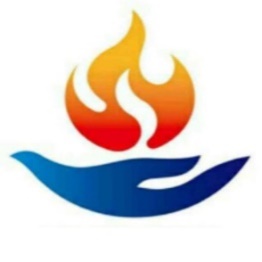 临终之时。内具贪着及热恼者。名之为愁。从愁而生诸言辞者。名之为叹。五识身受苦者。名之为苦。作意意识受诸苦者。名之为忧。具如是等及随烦恼者。名之为恼。
阿罗汉、一地以上的菩萨、平时比较好的密法修行者临终的时候是没有贪着热恼。普通人的烦恼来自于对死亡的恐惧，对家人财产的放不下，同时也有对家庭社会朋友的抱怨嗔狠，身体上的疾病，这种都产生了愁。
从愁会衍生到说各种各样的话，叫做叹。
感官感受到的身体上的痛苦叫做苦。
意识感受到的痛苦叫忧。
除了贪嗔痴疑慢这五种根本烦恼外的烦恼，随着苦和忧来的烦恼叫做随烦恼。可以学习«俱舍论» «阿毗打磨»
大黑闇故。故名无明。造作故名诸行。了别故名识。相依故。名名色。为生门故名六入。触故。名触。受故。名受。渴故。名爱。取故。名取。生后有故名有。生蕴故。名生。蕴熟故。名老。蕴坏故。名死。愁故。名愁。叹故名叹。恼身故。名苦。恼心故。名忧。烦恼故。名恼。
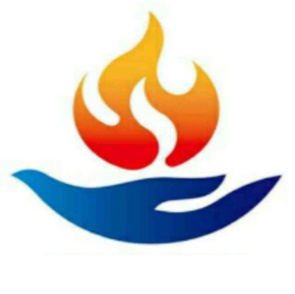 因为是大黑暗，所以叫做无明，是最后的结局。
了解识别外面的世界所以叫做识。
六识是相互依赖的，像是三脚架一样。缺少的话没法成为生命的个体。这个时候物质和精神是相依的。
产生六触的六根，六入。
会产生以后所有的所以叫有。
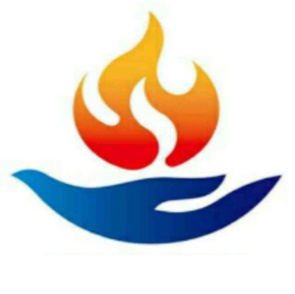 几点说明
愁、叹、苦、忧、恼这五个不是十二缘起支，是凡夫的最后的结局（三世）。
十二缘起支涵盖了过去，现在，未来世，前世和现世，现世和来世两对因果。是四个难处之一，要简化理解。
科学家只是零散地研究解释了生命发展中的一部分，世俗的对生命的解释符合事实的也不多。
人类对自我的了解基本是创造多一点的物质刺激感官，去感受，沉迷于感官的刺激，仅此而已。（触和受）
«稻杆经»译者不详，但翻译的非常准确，比较容易理解，是佛教中很重要的一部经典。
思考学习了缘起对生活和见解有什么帮助，对世界观有什么帮助，如何运用于生活。
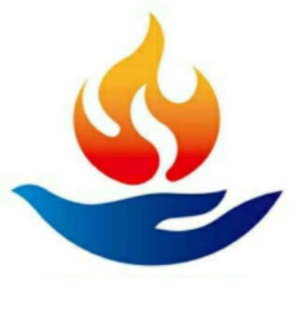 思考题：
1、简述对爱、取、有的理解。
2、纵观三世，凡夫临终的状态是什么？
3、简述对十二缘起的理解。
4、佛教讲的物质指什么？物质的本质是什么？是由什么决定的？
5、如何理解“有受无贪”？感官的贪和意识的贪有什么不同？ 
6、思考学习了十二缘起对生活和见解有什么帮助，对世界观有什么帮助，如何运用于生活。
7、请分享目前学习«佛说稻杆经»的心得？